VIDEO BIENESTAR ANIMAL-UNIÓN EUROPEA
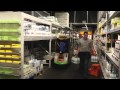 Bajo el enfoque de bienestar animal señale su importancia sobre:
1.- la salud animal y salud humana.
2.- la calidad de los alimentos.
3.- la inocuidad de los alimentos.
4.- la Trazabilidad en unidades de producción primaria.
5.- la Trazabilidad en el procesamiento de los alimentos.
6.-la Trazabilidad en la cadena de distribución de  materias primas y alimentos de origen animal.
7.- el almacenamiento, preparación y consumo de alimentos.